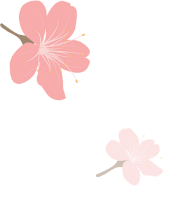 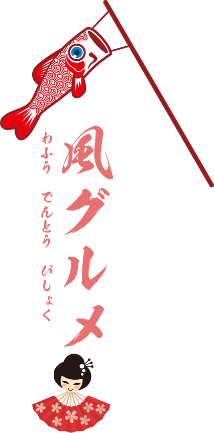 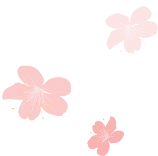 日系小の清新通用模板
Daily small fresh general-purpose template
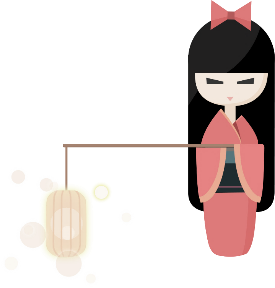 Was never one to patiently pick up broken fragments and 
new is broken--and rather remember it as it was at 
its best than mend see the broken
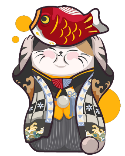 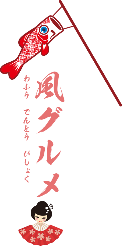 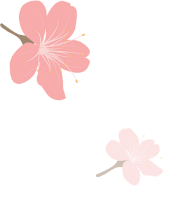 01
02
03
04
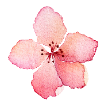 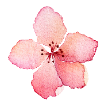 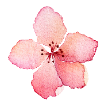 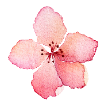 ADD YOUR TITLE
ADD YOUR TITLE
ADD YOUR TITLE
ADD YOUR TITLE
Click here to add your subtitle click here to add your subtitle is
Click here to add your subtitle click here to add your subtitle is
Click here to add your subtitle click here to add your subtitle is
Click here to add your subtitle click here to add your subtitle is
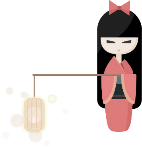 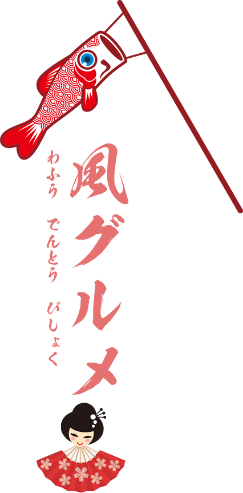 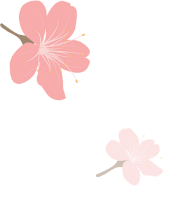 01
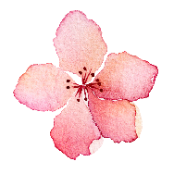 第一部分
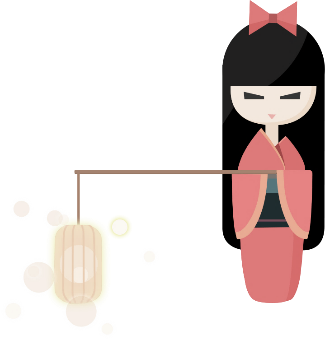 添加输入标题内容
Click here to add your subtitle click here to add your subtitle
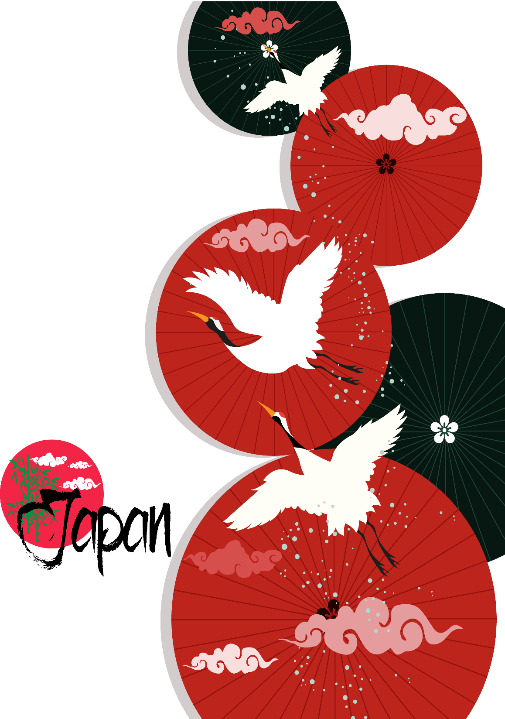 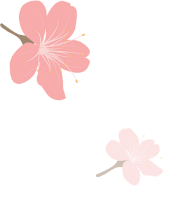 添加输入标题内容
Click here to add your subtitle click here to add
点击此处添加标题
Was never one to patiently pick up broken fragments and new is broken--and rather remember it as it 
was at its best than mend see the broken
Was never one to patiently pick up broken fragments and new is broken--and rather remember it as it 
was at its best than mend see the broken
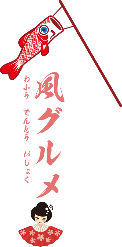 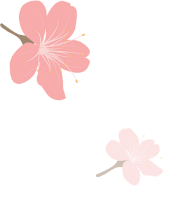 添加输入标题内容
Click here to add your subtitle click here to add
点击此处添加标题
点击此处添加标题
Was never one to patiently pick up broken fragments and new What is broken and rather
Was never one to patiently pick up broken fragments and new What is broken and rather
点击此处添加标题
点击此处添加标题
Was never one to patiently pick up broken fragments and new What is broken and rather
Was never one to patiently pick up broken fragments and new What is broken and rather
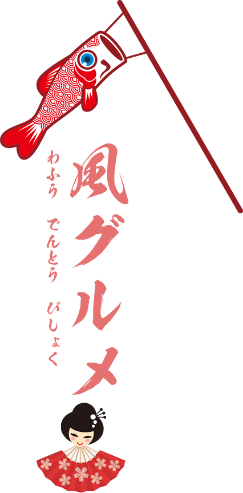 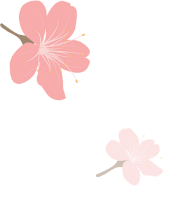 02
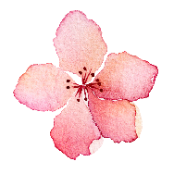 第二部分
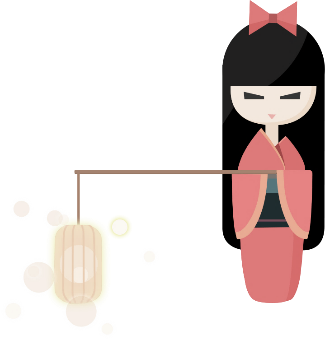 添加输入标题内容
Click here to add your subtitle click here to add your subtitle
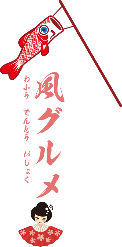 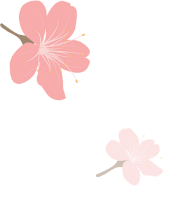 添加输入标题内容
Click here to add your subtitle click here to add
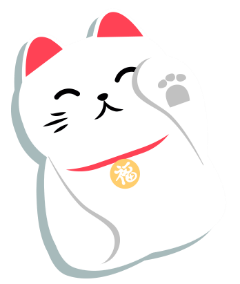 此处添加标题
此处添加标题
Was never one to patiently pick up broken fragments and new is broken and rather remember it as it was at its best 
than mend see the broken
Was never one to patiently pick up broken fragments and new is broken and rather remember it as it was at its best 
than mend see the broken
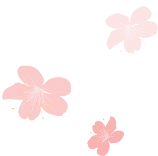 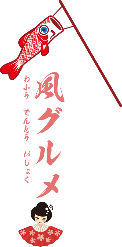 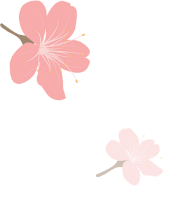 添加输入标题内容
Click here to add your subtitle click here to add
点击此处添加标题
点击此处添加标题
Was never one to patiently pick up broken and 
new What is broken and rather, Was never
patiently pick up broken
Was never one to patiently pick up broken and 
new What is broken and rather, Was never
patiently pick up broken
点击此处添加标题
点击此处添加标题
Was never one to patiently pick up broken and 
new What is broken and rather, Was never
patiently pick up broken
Was never one to patiently pick up broken and 
new What is broken and rather, Was never
patiently pick up broken
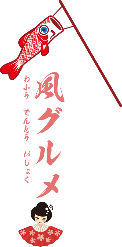 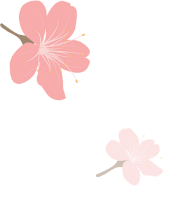 添加输入标题内容
Click here to add your subtitle click here to add
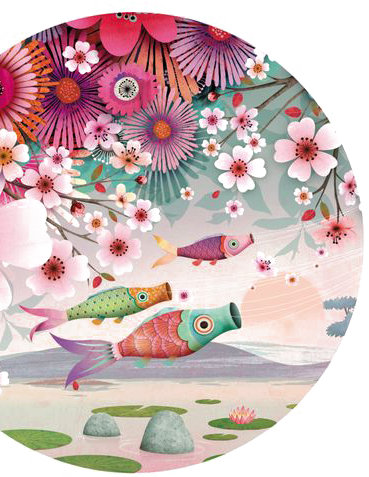 点击此处添加标题
Was never one to patiently pick up broken fragments and new What is broken and rather, Was never one to patiently pick up broken
点击此处添加标题
Was never one to patiently pick up broken fragments and new What is broken and rather, Was never one to patiently pick up broken
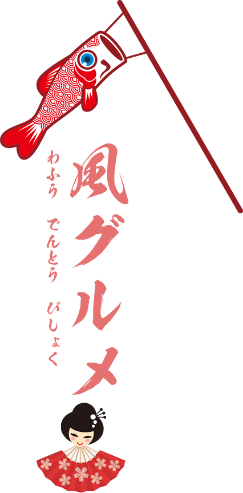 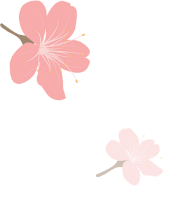 03
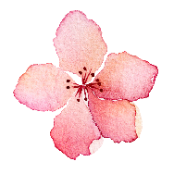 第三部分
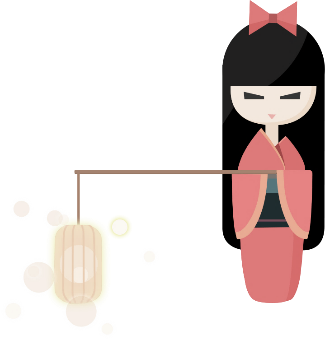 添加输入标题内容
Click here to add your subtitle click here to add your subtitle
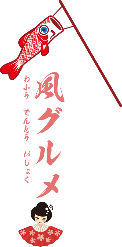 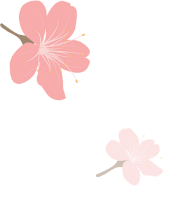 添加输入标题内容
Click here to add your subtitle click here to add
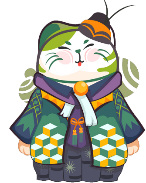 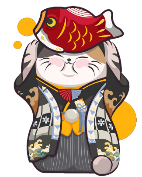 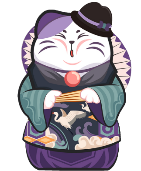 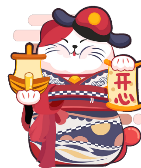 此处添加标题
此处添加标题
此处添加标题
此处添加标题
Was never one to patiently pick up broken and new What is broken and rather, Was never
patiently pick up broken
Was never one to patiently pick up broken and new What is broken and rather, Was never
patiently pick up broken
Was never one to patiently pick up broken and new What is broken and rather, Was never
patiently pick up broken
Was never one to patiently pick up broken and new What is broken and rather, Was never
patiently pick up broken
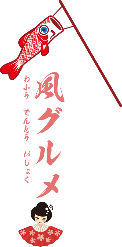 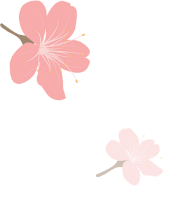 添加输入标题内容
Click here to add your subtitle click here to add
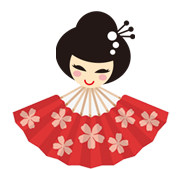 点击此处添加标题
点击此处添加标题
Was never one to patiently pick up broken and 
new What is broken and rather, Was never
patiently pick up broken
Was never one to patiently pick up broken and 
new What is broken and rather, Was never
patiently pick up broken
点击此处添加标题
Was never one to patiently pick up broken and 
new What is broken and rather, Was never
patiently pick up broken
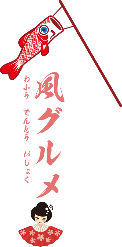 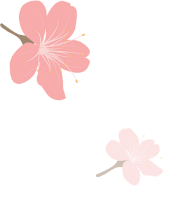 添加输入标题内容
Click here to add your subtitle click here to add
添加标题
添加标题
Was never one to patiently pick up broken fragments and new What is broken and rather
Was never one to patiently pick up broken fragments and new What is broken and rather

添加标题
添加标题
添加标题
Was never one to patiently pick up broken fragments and new What is broken and rather
Was never one to patiently pick up broken fragments and new What is broken and rather
Was never one to patiently pick up broken fragments and new What is broken and rather
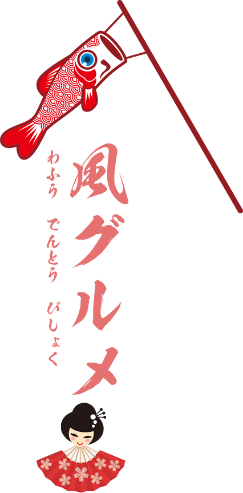 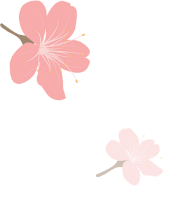 04
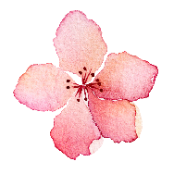 第四部分
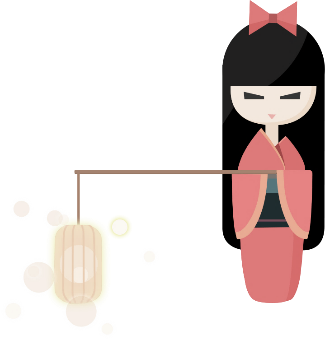 添加输入标题内容
Click here to add your subtitle click here to add your subtitle
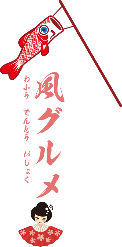 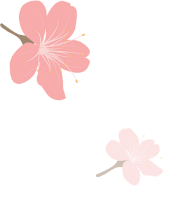 添加输入标题内容
Click here to add your subtitle click here to add
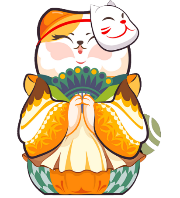 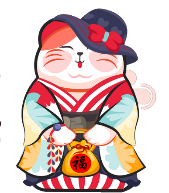 此处添加标题
此处添加标题
Was never one to patiently pick up broken and new What is broken and rather, Was never
patiently pick up broken
Was never one to patiently pick up broken and new What is broken and rather, Was never
patiently pick up broken
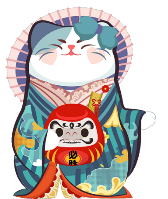 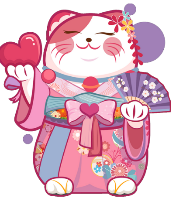 此处添加标题
此处添加标题
Was never one to patiently pick up broken and new What is broken and rather, Was never
patiently pick up broken
Was never one to patiently pick up broken and new What is broken and rather, Was never
patiently pick up broken
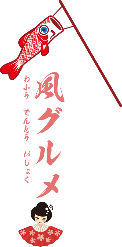 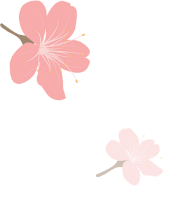 添加输入标题内容
Click here to add your subtitle click here to add
此处添加标题
Was never one to patiently pick up broken of fragments and new is broken and rather the remember it as it was at its best on your
than mend see the broken
此处添加标题
Was never one to patiently pick up broken of fragments and new is broken and rather the remember it as it was at its best on your
than mend see the broken
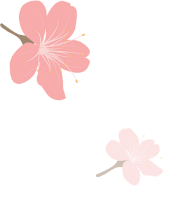 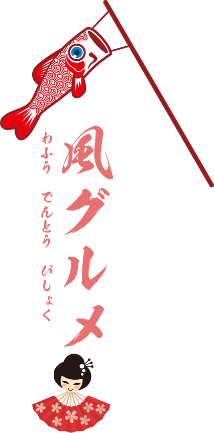 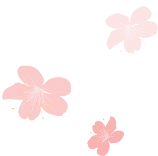 感谢您的观看
Thank you for watching
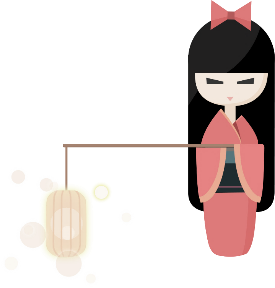 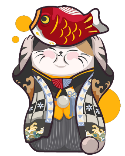